Краевое государственное автономное учреждение социального обслуживания «Приморский центр социального обслуживания населения»
Школа безопасности
Руководитель Маляков Алексей Александрович
Владивосток 
                                                          2020
ШКОЛА БЕЗОПАСНОСТИ
В настоящее время перед  людьми пожилого и инвалидами возникает множество бытовых и жизненных трудностей, с которыми им самим порой трудно разобраться. Кроме того, пенсионерам нужны дополнительные знания, чтобы не стать жертвами мошенников. 

   Лучший способ повысить личную безопасность и безопасность окружающих — это не создавать экстремальные ситуации, а в случае их возникновения (независимо от причин) эффективно им противодействовать, уметь оказать помощь себе и другим.     


Именно для данной группы нашего населения была создана «Школа безопасности ».     Она включает в себя  основные социально-бытовые вопросы, связанные с обеспечением жизнедеятельностью каждого человека в отдельности, в условиях современного общества.
Основные направления школы безопасности
Мошенничество
Электробезопасность
Пожарная безопасность
Информационная безопасность
Терроризм
Психологическая безопасность
Лекарственная безопасность
Пищевая безопасность
Безопасность на дорогах
Безопасность на воде
Основными целями деятельности Школы:
 Формирование у граждан пожилого возраста и инвалидов сознательного и ответственного отношения к вопросам личной и общественной безопасности.
Обучение практическим навыкам поведения в экстремальных ситуациях, повышение стрессоустойчивости пожилых людей.
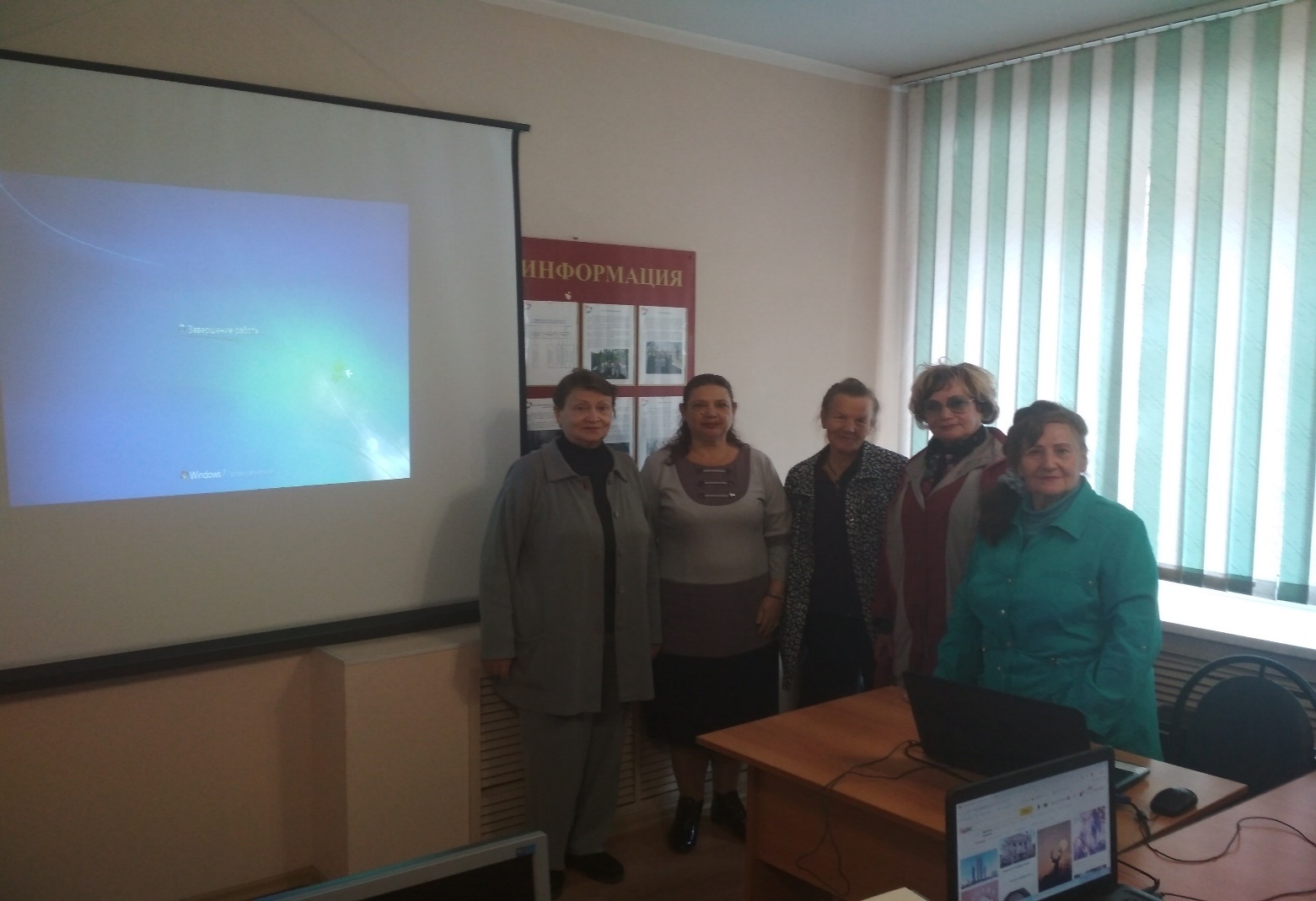 Основные задачи Школы Формирование у пожилых людей и инвалидов основ безопасности и жизнедеятельности; Ознакомление с видами опасностей, угрожающих человеку в современной повседневной жизни, действиями в опасных и чрезвычайных ситуациях природного, социального и технического характера;  Обучение методам защиты, позволяющим минимизировать возможный ущерб личности и обществу в опасных и чрезвычайных ситуациях;  Формирование мотивированных основ личной и общественной безопасности граждан пожилого возраста и инвалидов;
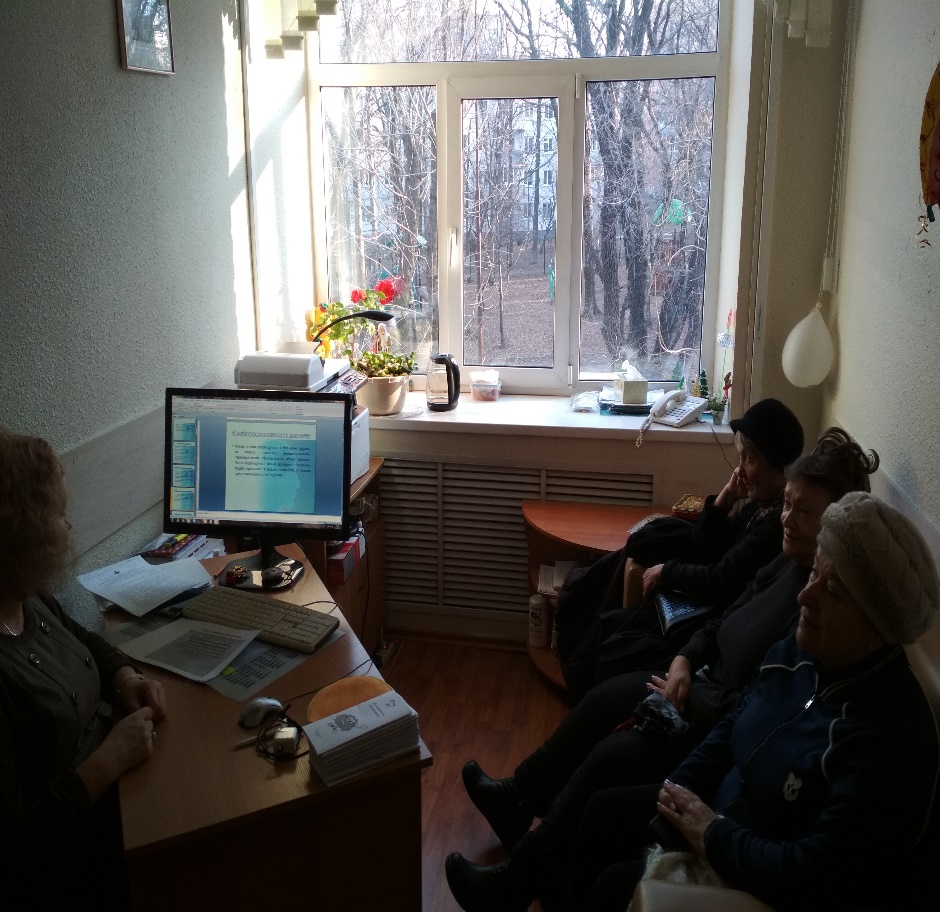 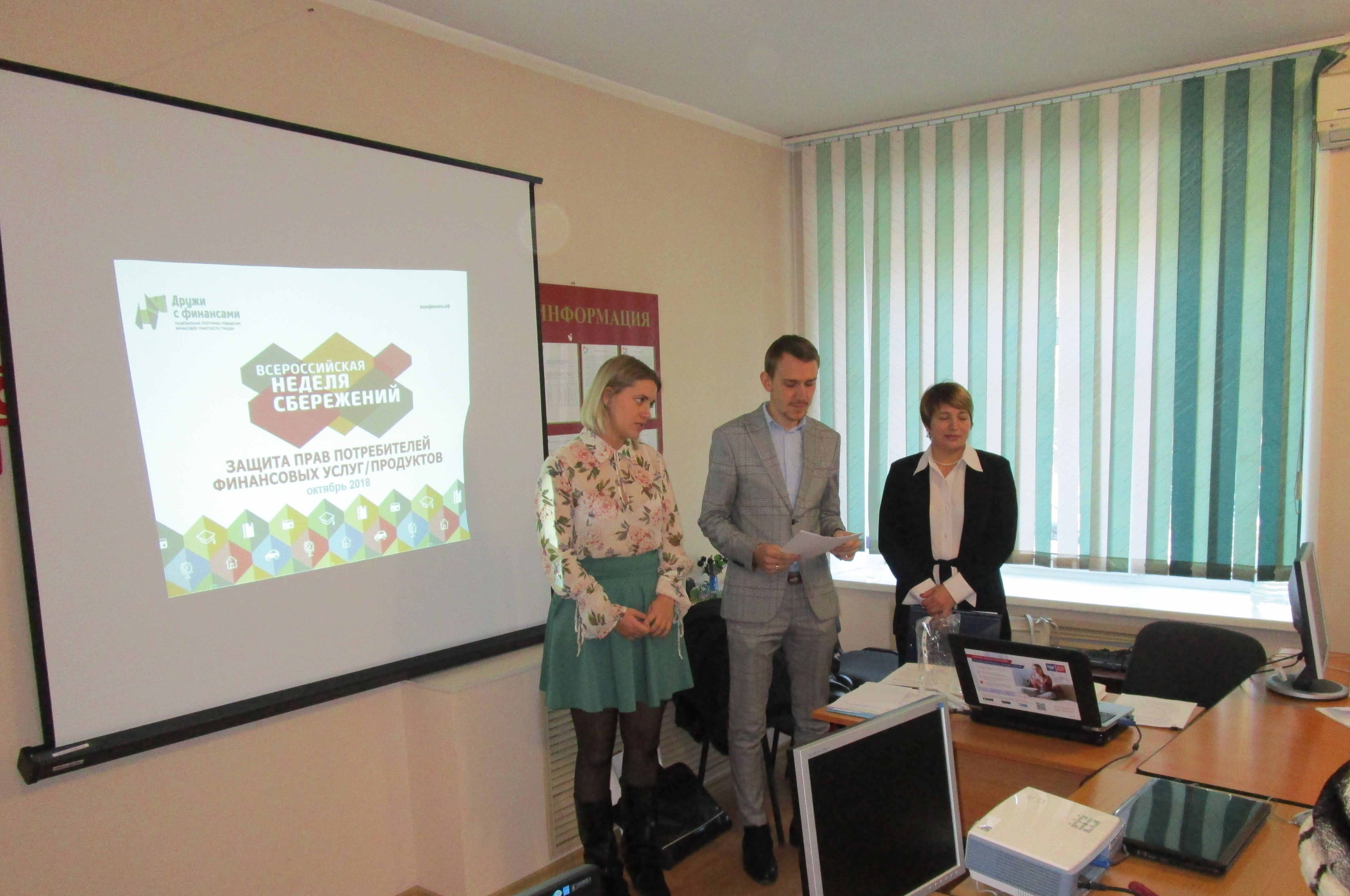 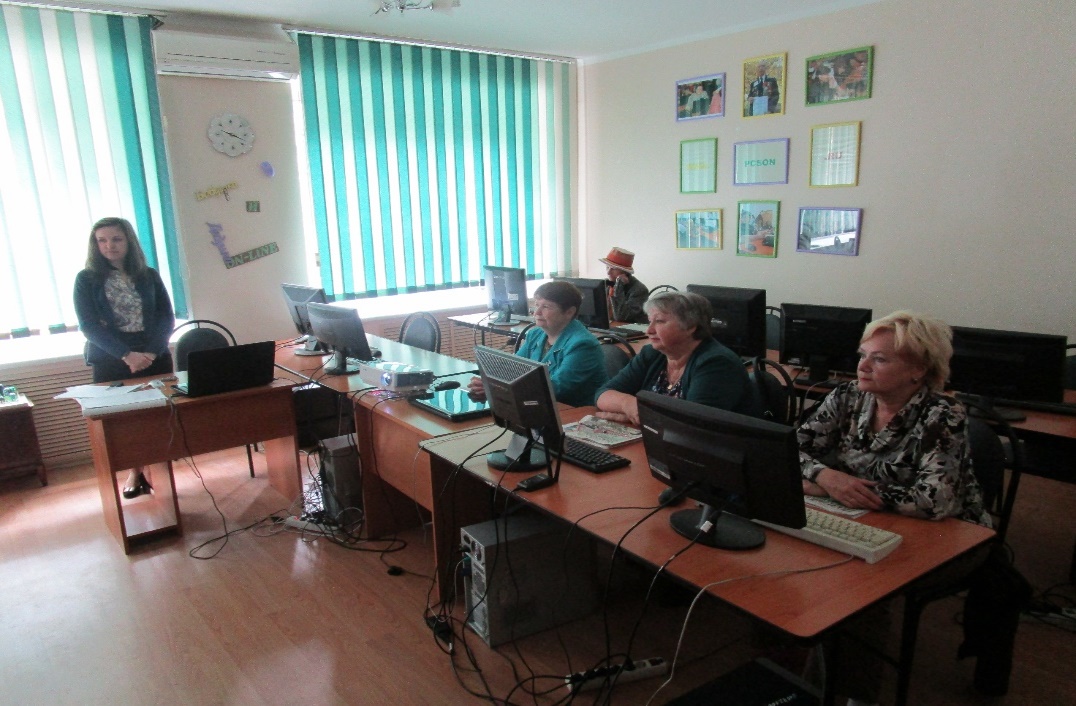 Благодарим за внимание!